স্বাগতম
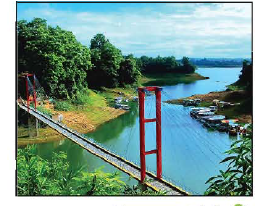 শিক্ষক পরিচিতি:
মোহাম্মদ শাহজাহান
সহকারি শিক্ষক
আলহাজ্ব ফজল আম্বিয়া সরকারি প্রাথমিক বিদ্যালয়।
রামু,কক্সবাজার।
পাঠ পরিচিতিঃ
বিষয়ঃবাংলাদেশওবিশ্বপরিচয়
শ্রেনিঃচতুর্থ
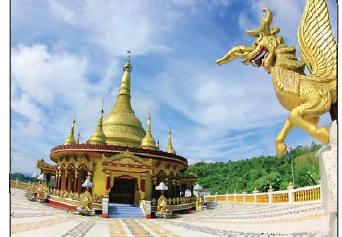 কি সুন্দর
এটি কিসের ছবি ?
পাঠ শিরোনামঃবঙ্গোপসাগর
পাঠ্যাংশঃসুন্দরবন,কক্সবাজার,কুয়াকাটা
পৃষ্টাঃ ৫৬
অধ্যায়ঃ ১১
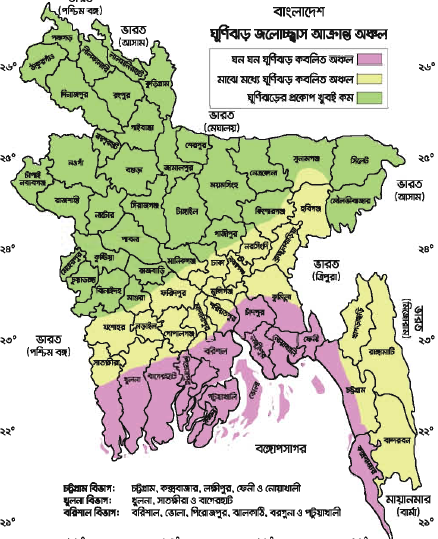 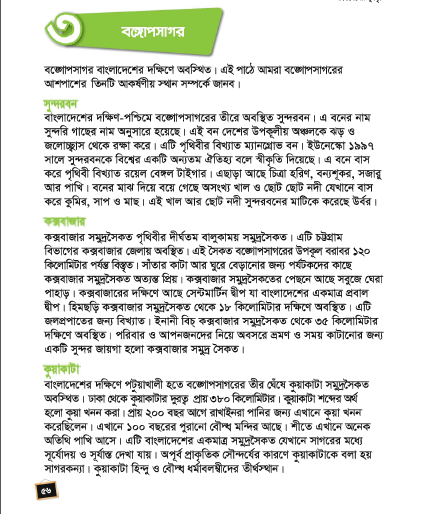 শিখন ফলঃ
১৫.২.৩ বাংলাদেশের প্রাকৃতিক সৌ ন্দর্যমন্ডিত কয়েকটি স্থানের সৌন্দর্যের বর্ননা দিতে পারবে।
প্রশ্নঃ   পর্যটকরা বঙ্গোপসাগরের আশপাশের  স্থান গুলোতে বেড়াতে আসেন কেন ?
এখন আমরা কিছু ছবি দেখি
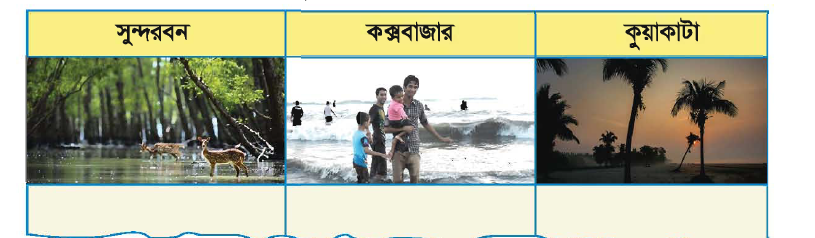 পৃথিবীর বৃহত্তম ম্যানগ্রোভ বন কোনটি?
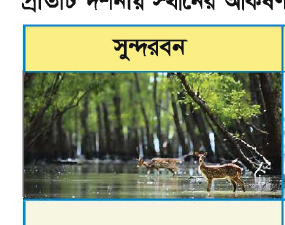 সুন্দরবন
পৃথিবীর দীর্ঘতম সমুদ্রসৈকত  কোনটি ?
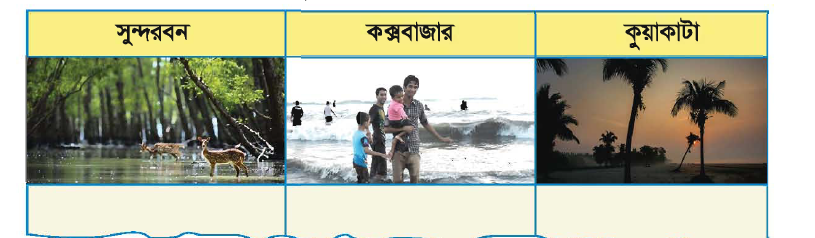 কক্সবাজার
কোন স্থানকে সাগরকন্যা বলা হয়?
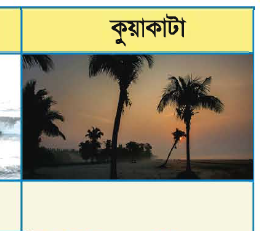 কুয়াকাটা
জায়গাটির নাম কি জান ?
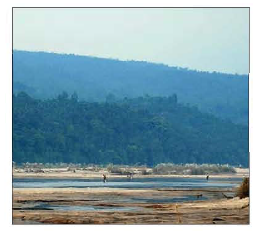 জাফলং
তোমাদের পাঠ্য বইয়ের ৫৬ পৃষ্ঠায় পড়
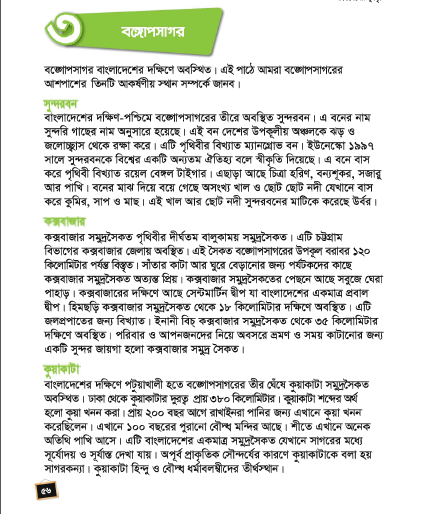 দলীয়কাজঃ
দলঃ ১ সূন্দরবনের আকর্ষণগূলো লিখ
দলঃ ২  কক্সবাজারের আকর্ষণ গুলো লিখ
দলঃ ৩ কুয়াকাটার আকর্ষণ গূলো লিখ
মূল্যায়ন
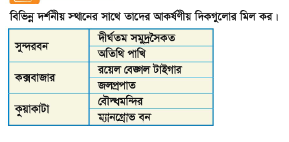 মিল কর
বাড়ির কাজঃতোমার পছন্দের স্থান নিয়ে ৫টি বাক্য লিখে আনবে।
ধন্যবাদ
ধন্যবাদ